Formulae
Chemical, Empirical, and Molecular Formula Oh My!
chemical Formulae
A way of expressing the number of atoms of a compound
Write the chemical formula of the following:
Sodium chloride		____________
Lithium oxide			____________
Iron (II) bromide		____________
Ammonium sulphide		____________
chemical Formulae
A way of expressing the number of atoms of a compound
Write the chemical formula of the following:
Sodium chloride		NaCl
Lithium oxide			Li2O
Iron (II) bromide		FeBr2
Ammonium sulphide		(NH4)2S
Types of chemical Formulae
Molecular Formula
Identifies the number of each type of atom
Example: Hexane: C6H14
Empirical Formula
Simplest whole number ratio of atoms of each element
Example: Hexane: C3H7
Structural Formula
Shows the structure of the molecule
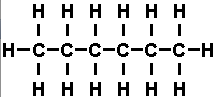 Find the empirical formula
Find the empirical formula
Find the Molecular and Empirical Formula’s
Example 1:
A sample of compound contains 5.723 g Ag, 0.852 g S, and 1.695 g O. Determine its empirical formula.
Example 1:
A sample of compound contains 5.723 g Ag, 0.852 g S, and 1.695 g O. Determine its empirical formula.
Example 1:
A sample of compound contains 5.723 g Ag, 0.852 g S, and 1.695 g O. Determine its empirical formula.
Example 1:
A sample of compound contains 5.723 g Ag, 0.852 g S, and 1.695 g O. Determine its empirical formula.
Example 1:
A sample of compound contains 5.723 g Ag, 0.852 g S, and 1.695 g O. Determine its empirical formula.
Ans: Ag2SO4
Example 2:
A sample of compound contains 18.7% Li, 16.3% C and 65.0% O by mass. Determine its empirical formula.
Example 2:
A sample of compound contains 18.7% Li, 16.3% C and 65.0% O by mass. Determine its empirical formula.





Ans: Li2CO3
Molecular Formula
To find the Molecular Formula we use the following relationship




Where Molar Mass is the mass of the Molecular Formula
Where N = the whole number multiple by which the empirical mass is increased
Example 3:
A compound has an empirical formula of NH2 and a molar mass of 32.1 g/mol. 
	List 3 possible molecular formulae.

	What is the compound’s molecular formula?
Example 3:
A compound has an empirical formula of NH2 and a molar mass of 32.1 g/mol. 
	List 3 possible molecular formulae.
NH2, N2H4, N3H6
	What is the compound’s molecular formula?
N2H4
Example 4:
A compound containing 40.0% carbon, 6.7% hydrogen and 53.3% oxygen has an molar mass of 180.2 g/mol. What is the molecular formula?
Example 4:
A compound containing 40.0% carbon, 6.7% hydrogen and 53.3% oxygen has an molar mass of 180.2 g/mol. What is the molecular formula?
Example 4:
A compound containing 40.0% carbon, 6.7% hydrogen and 53.3% oxygen has an molar mass of 180.2 g/mol. What is the molecular formula?
Example 4:
A compound containing 40.0% carbon, 6.7% hydrogen and 53.3% oxygen has an molar mass of 180.2 g/mol. What is the molecular formula?	


Molecular Formula: C6H12O6
In-Class Work
Download and complete the Empirical and Molecular worksheet from my Website
AND… 
Hebden Questions: p. 91-95 Q’s 46 a,b,c,m,n 47-52 and 54